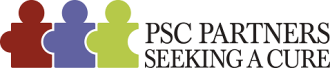 Physician / PatientFuture Collaboration Opportunities
Ricky SaferCEO, PSC Partners Seeking a CurePSC Patientwww.pscpartners.org contactus@pscpartners.org
© 2016 PSC Partners Seeking a Cure
1
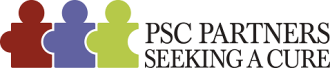 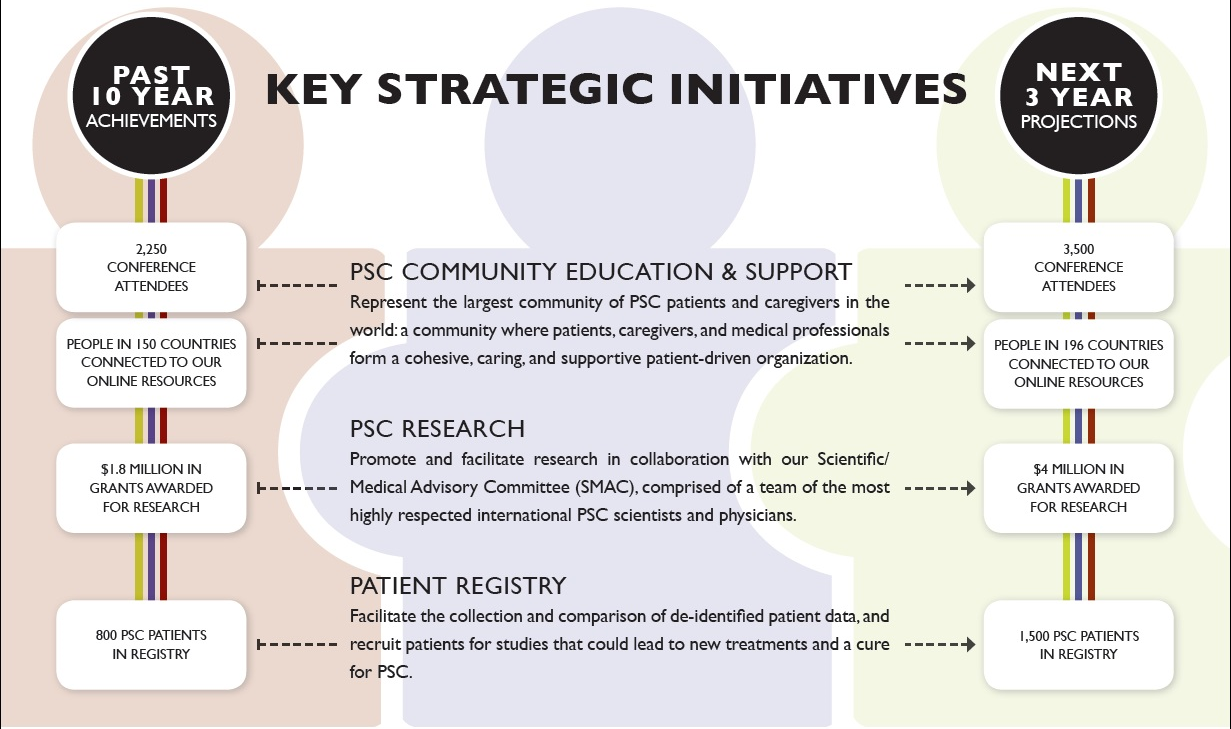 © 2016 PSC Partners Seeking a Cure
2
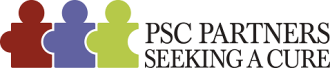 13 Years of Established programs
Annual Conferences
Competitive International Grant Program – 1.8M USD
Patient-Driven Longitudinal International Registry – 850 participants
Dissemination Channels for support, education and research
Database of 4,000
3 Facebook groups
Canadian PSC Partners affiliate
Active Australian and Israeli groups
Mentorship program
Website
Research Grant information
Comprehensive PSC Literature Site
Clinical Trials postings
Brochures and other patient resources
© 2016 PSC Partners Seeking a Cure
3
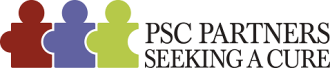 Current Collaborations
Scientific / Medical Advisory Committee – Grant Program and Registry
Registry data presented at AASLD / EASL / DDW
Patient perspective presented at 2016 FDA Workshop
External Advisory Committee – Mayo Clinic Carlos Endowment
Intercept Pharmaceuticals Practice to Policy Grant
Long-term Collaboration with PSC Support (UK)
Providing protocol / PRO support to pharmaceuticals
© 2016 PSC Partners Seeking a Cure
4
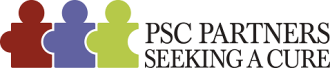 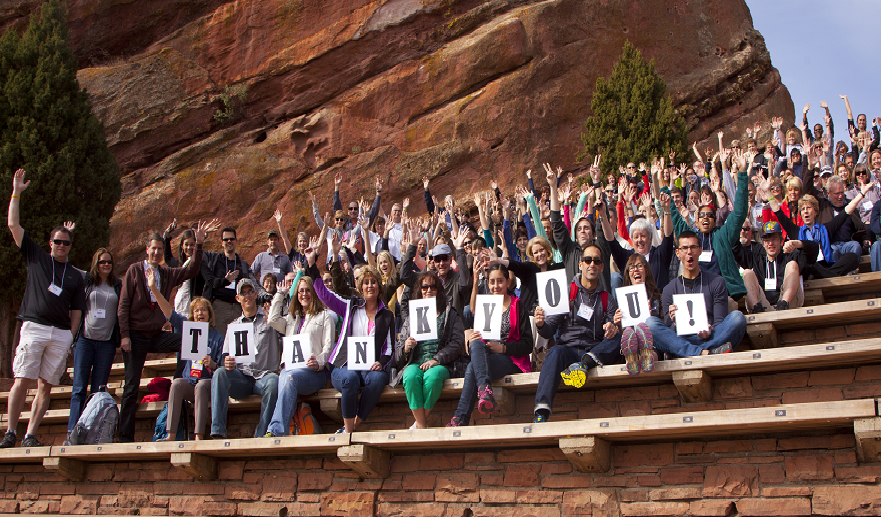 © 2016 PSC Partners Seeking a Cure
5